Plano de ação pessoal: [Nome do apresentador]
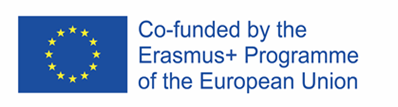 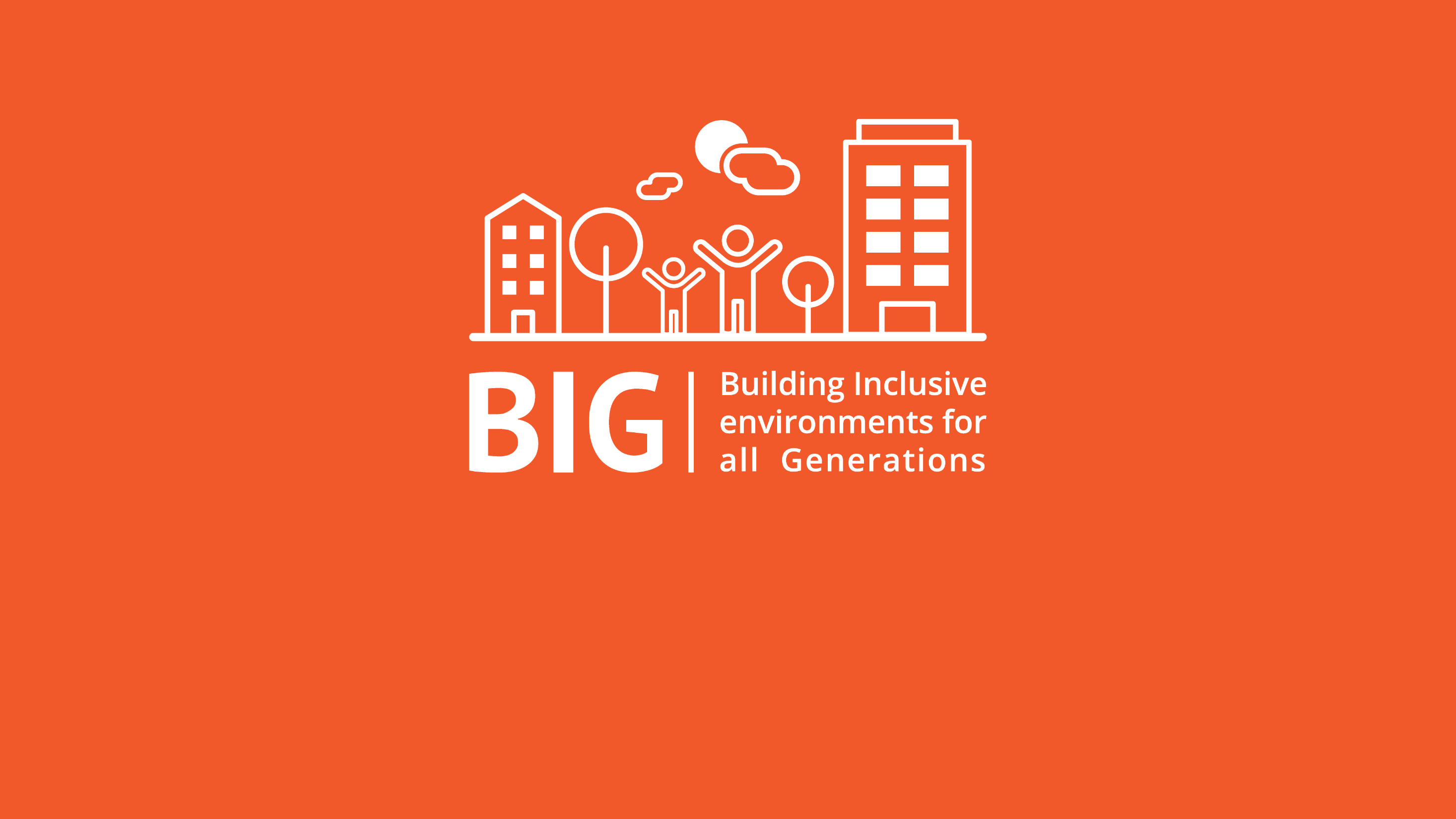 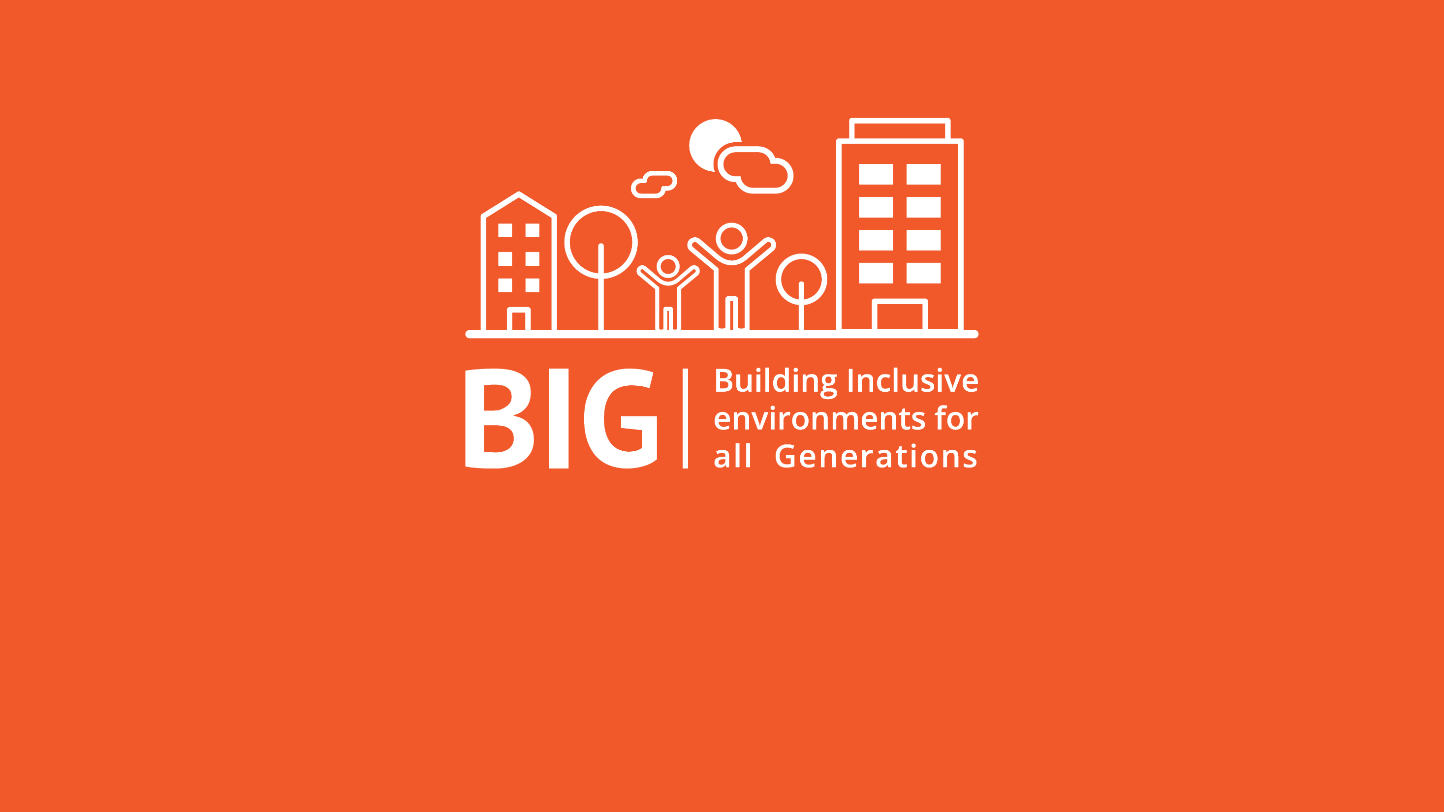 Objetivos
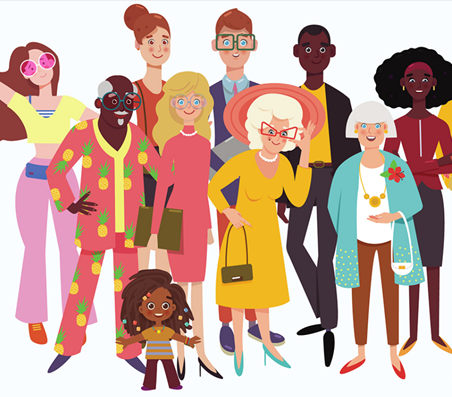 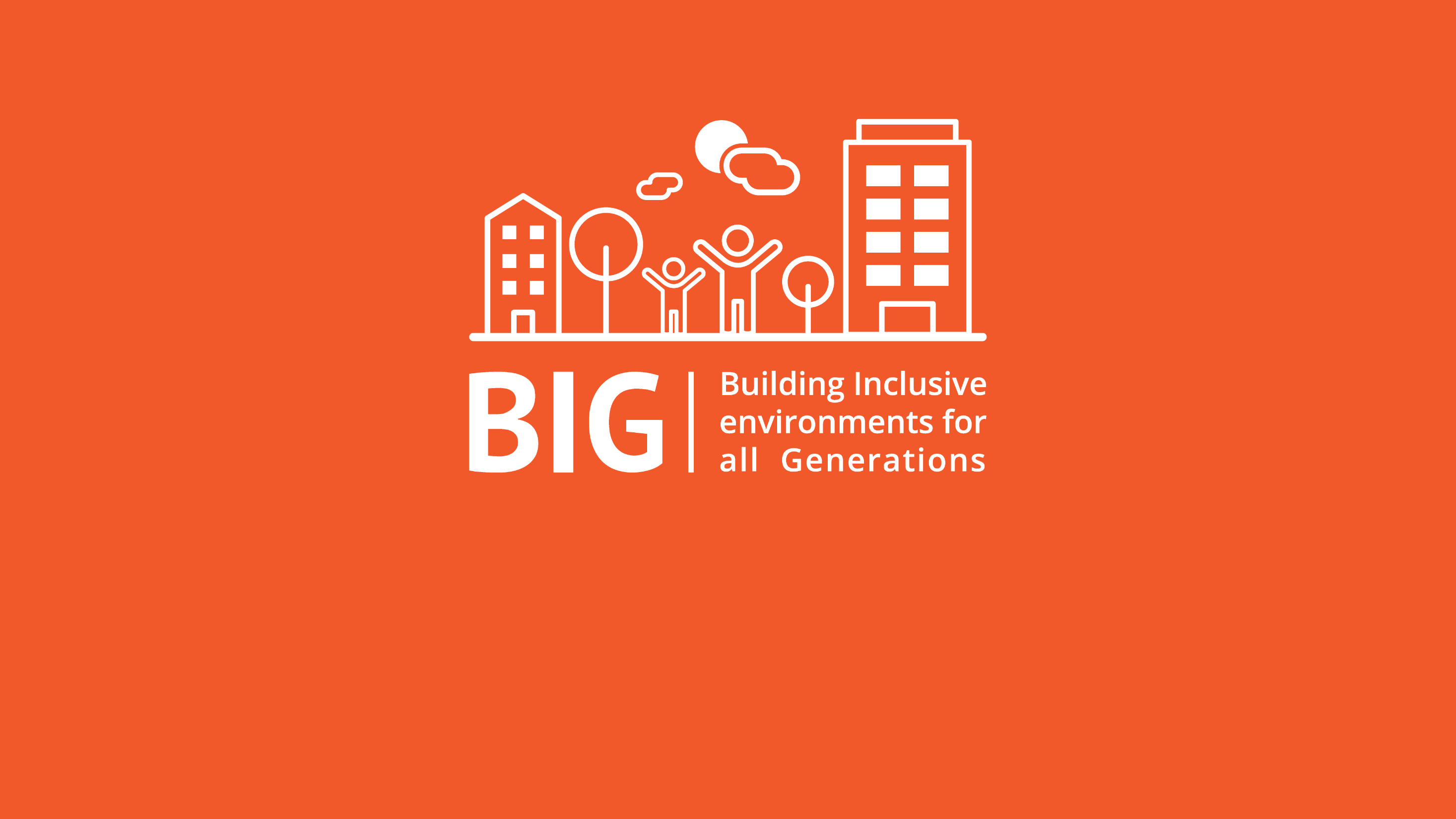 ...
... 
...
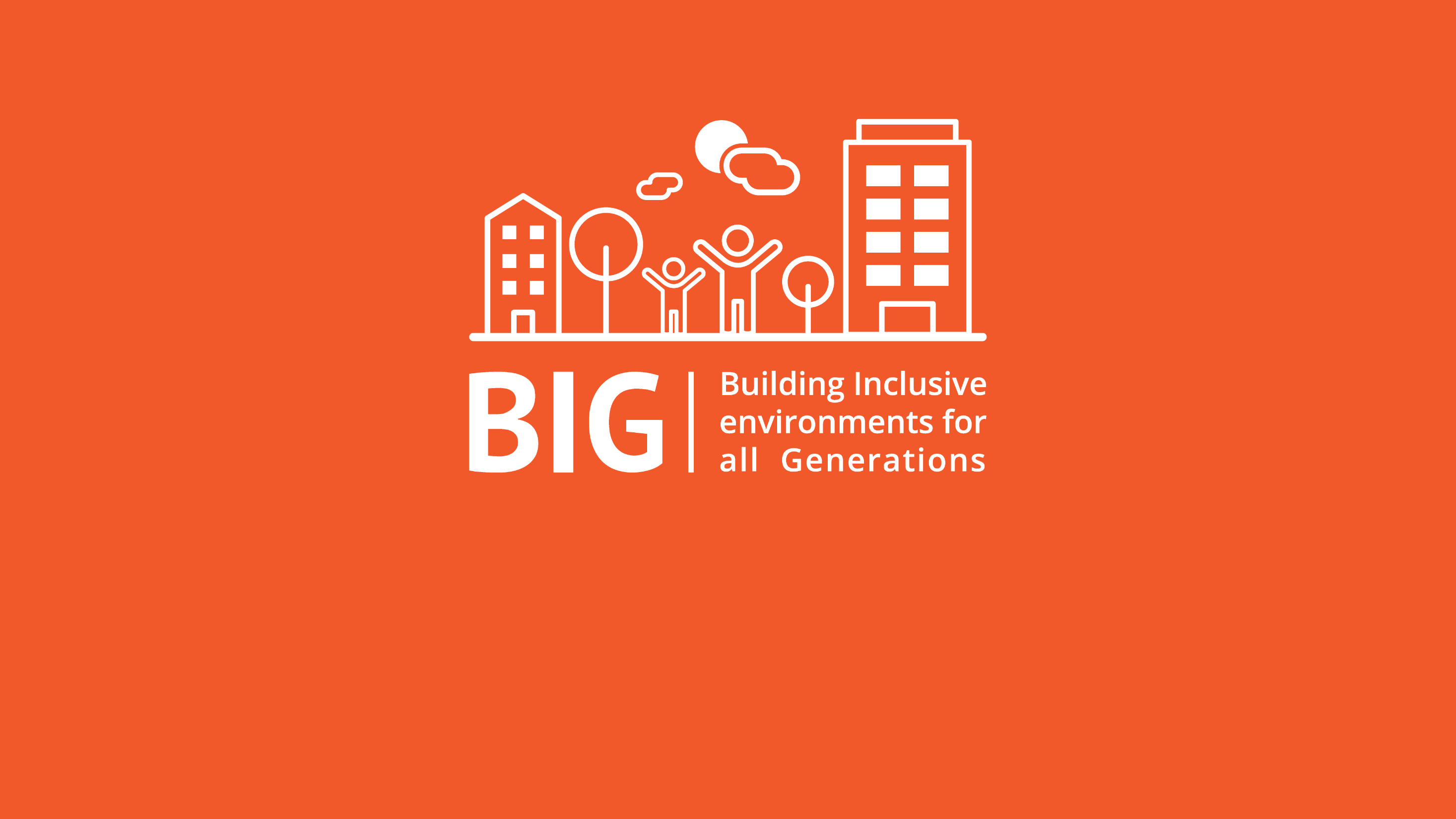 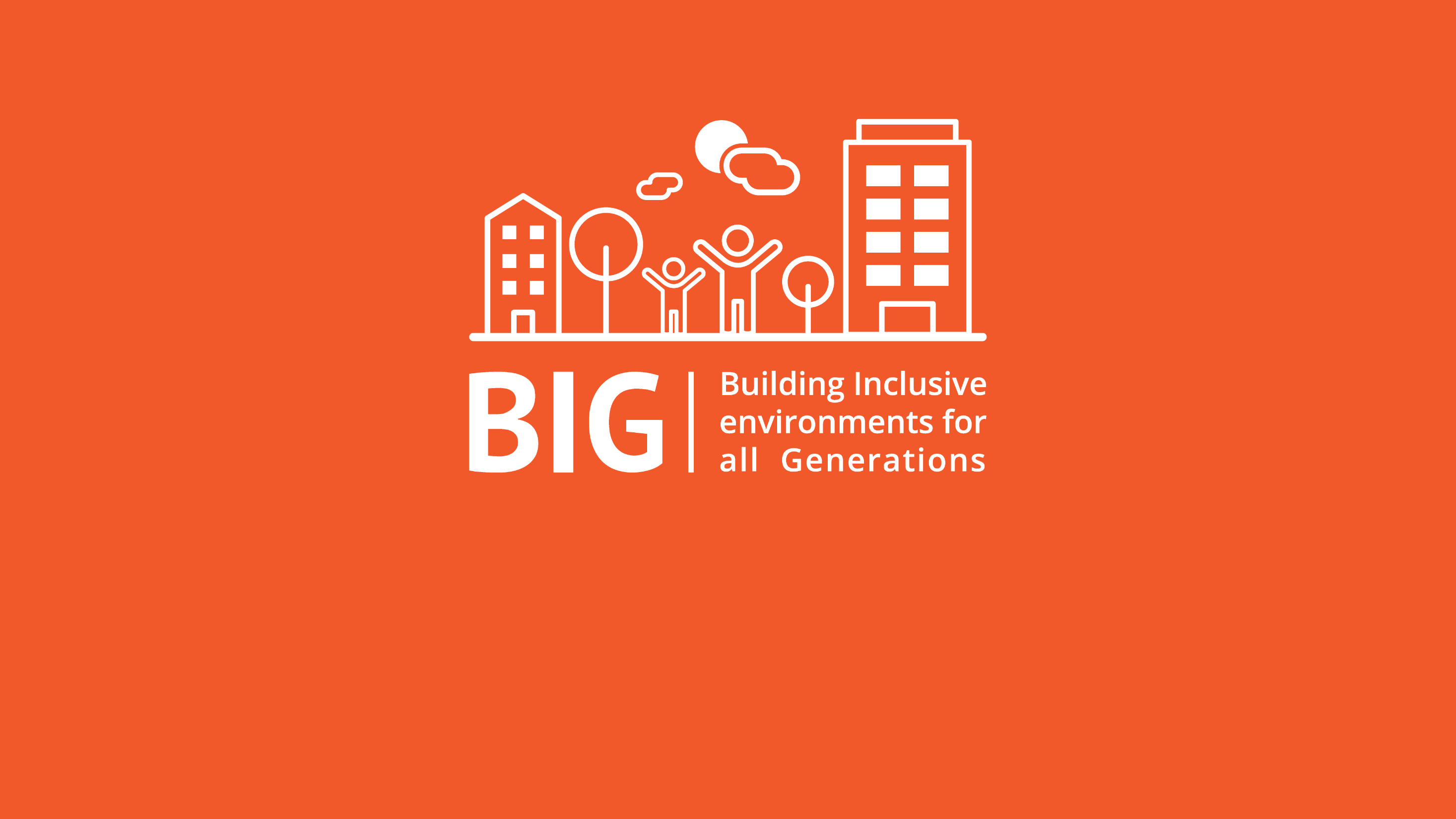 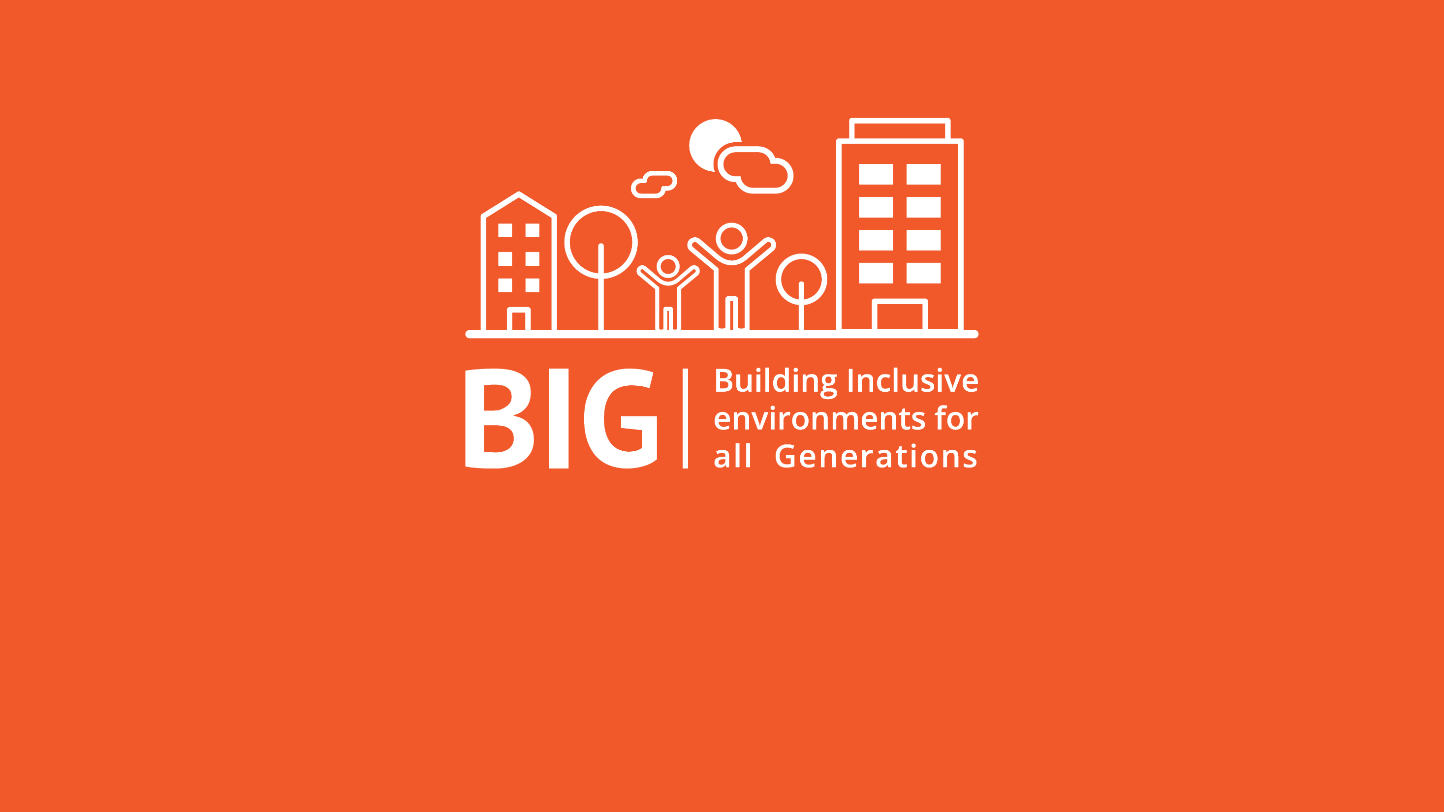 Recursos necessários
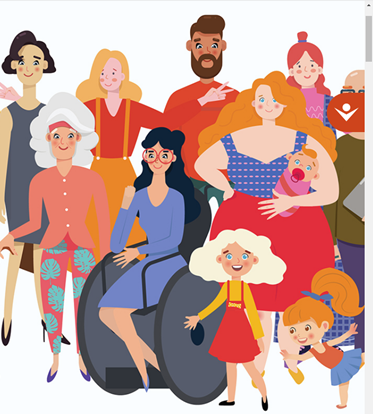 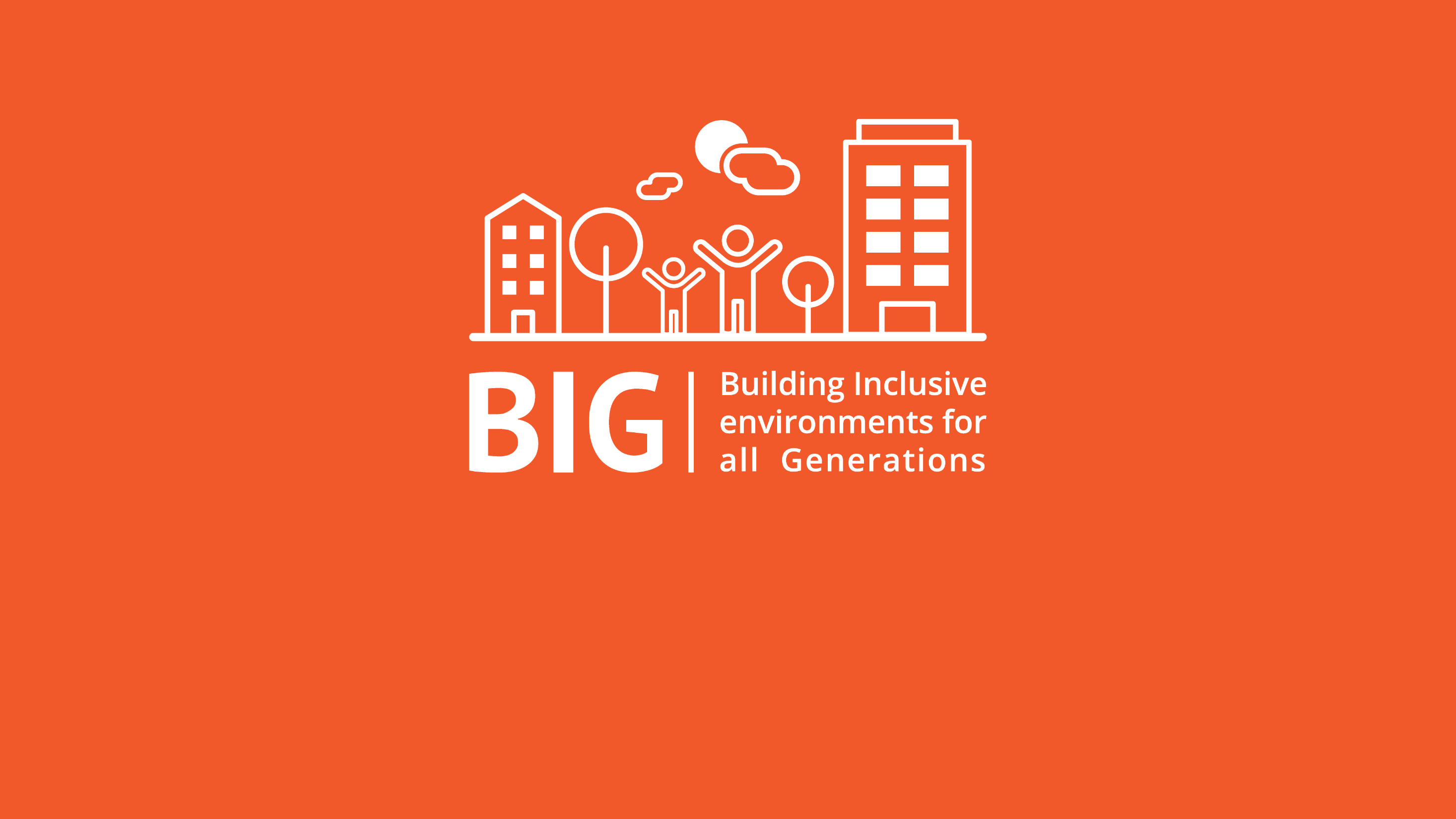 Recursos de tempo:
Recursos materiais:
Recursos financeiros:
Potenciais parceiros de cooperação:
…
…
…
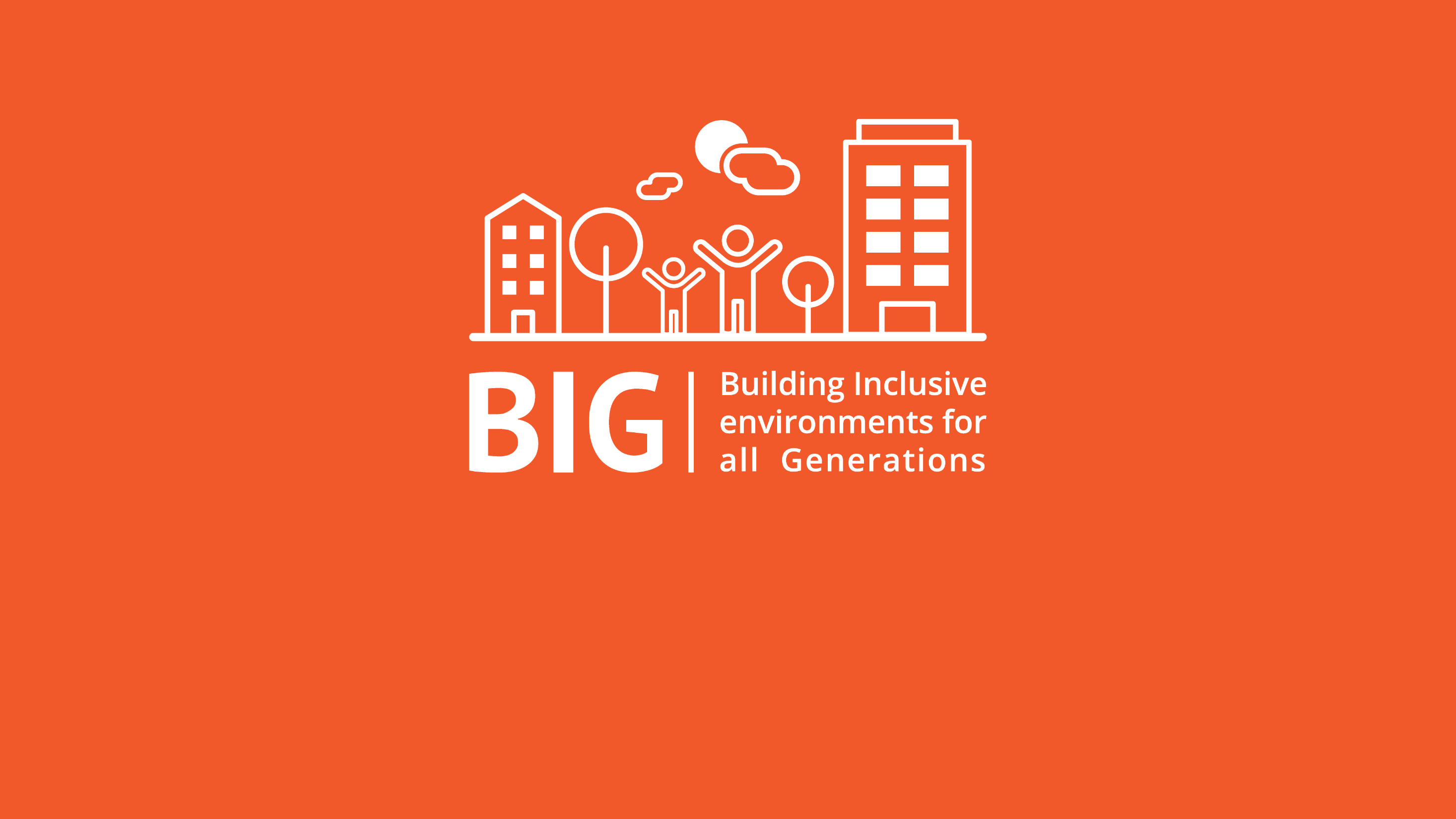 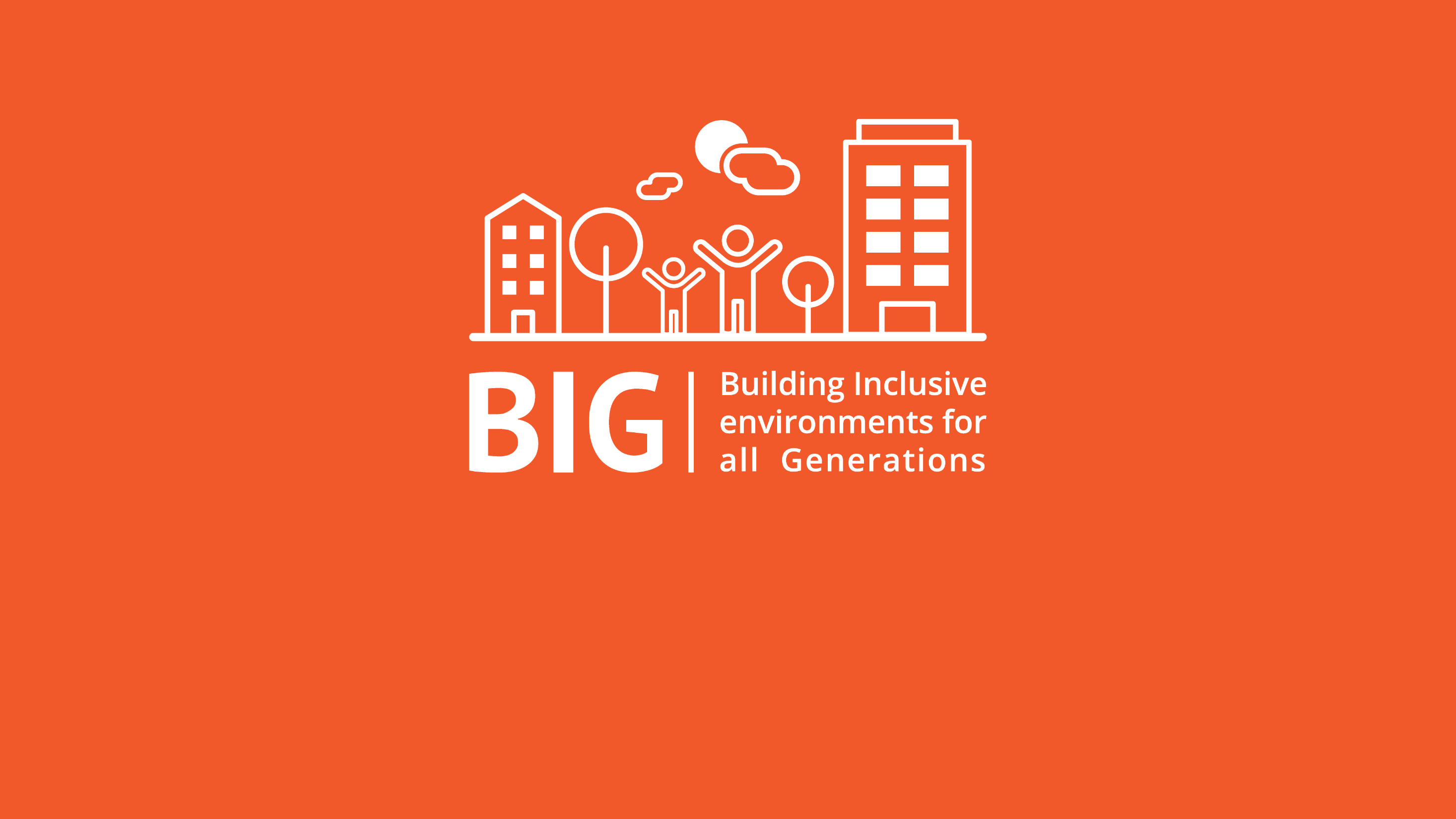 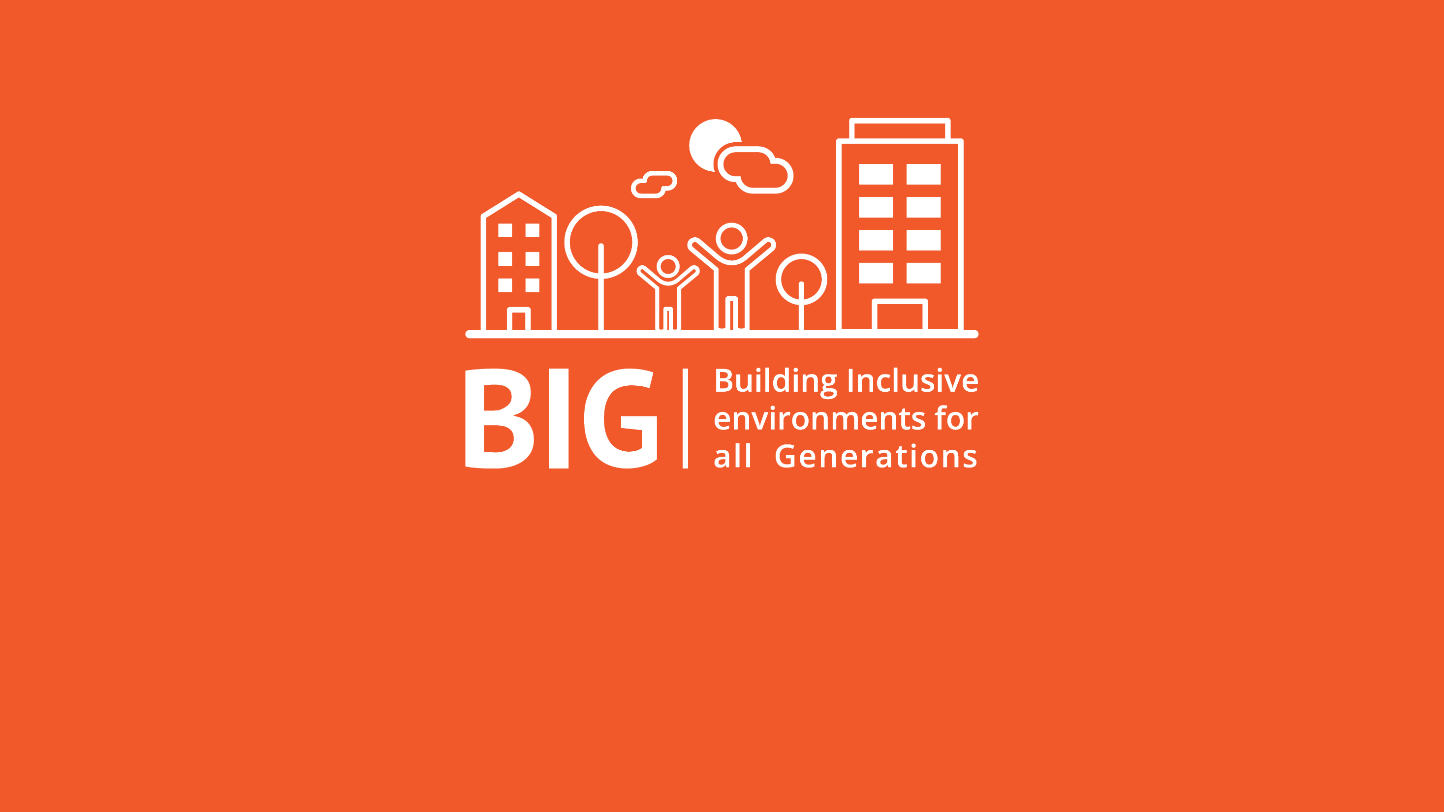 Estratégias
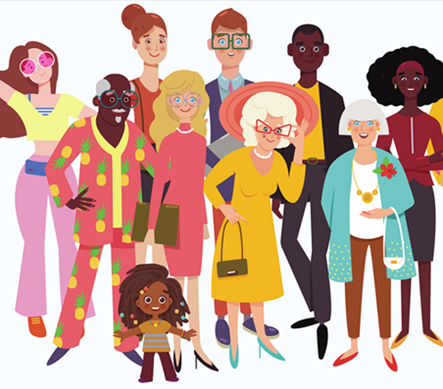 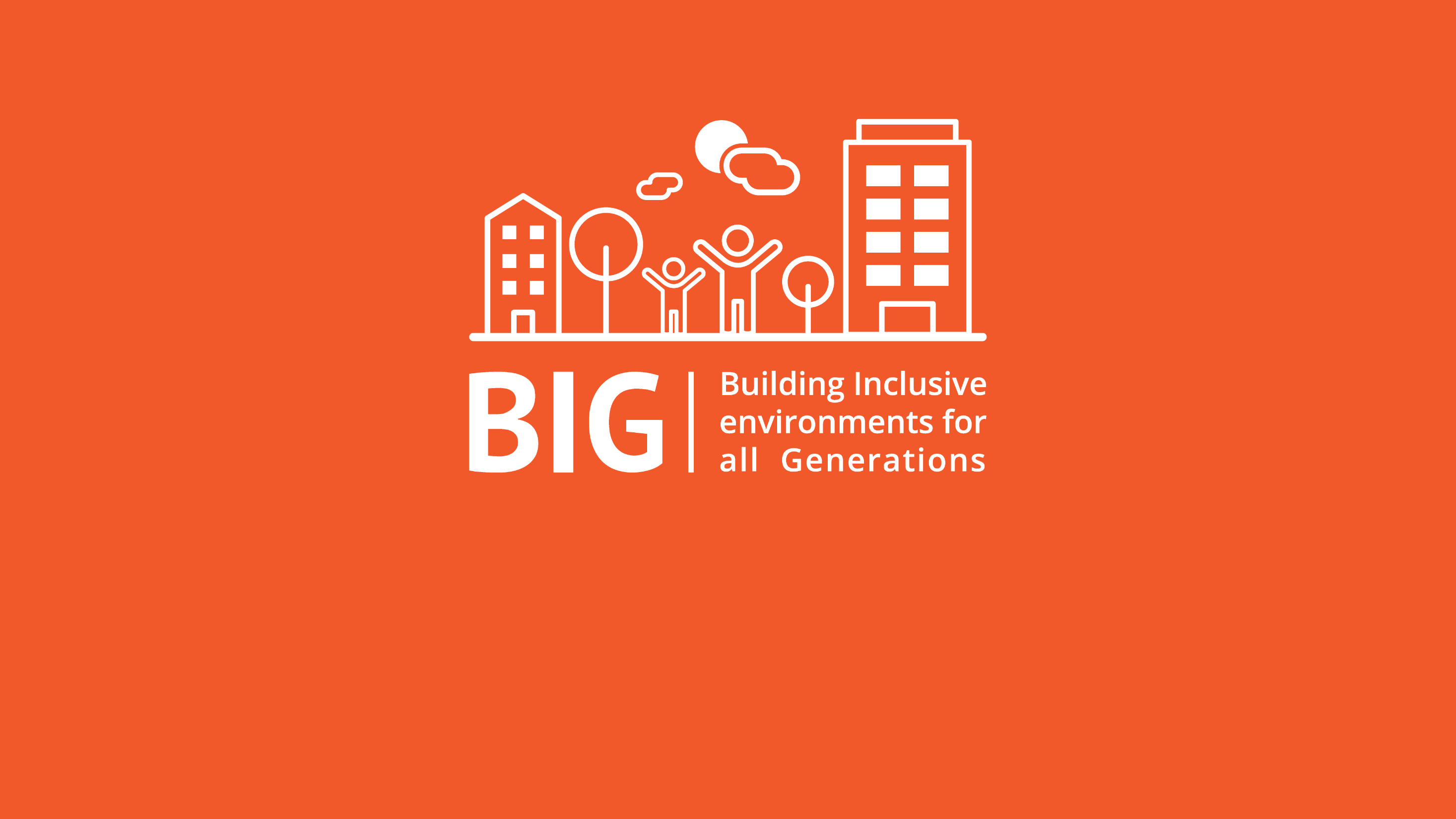 …
… 
… 
…
…
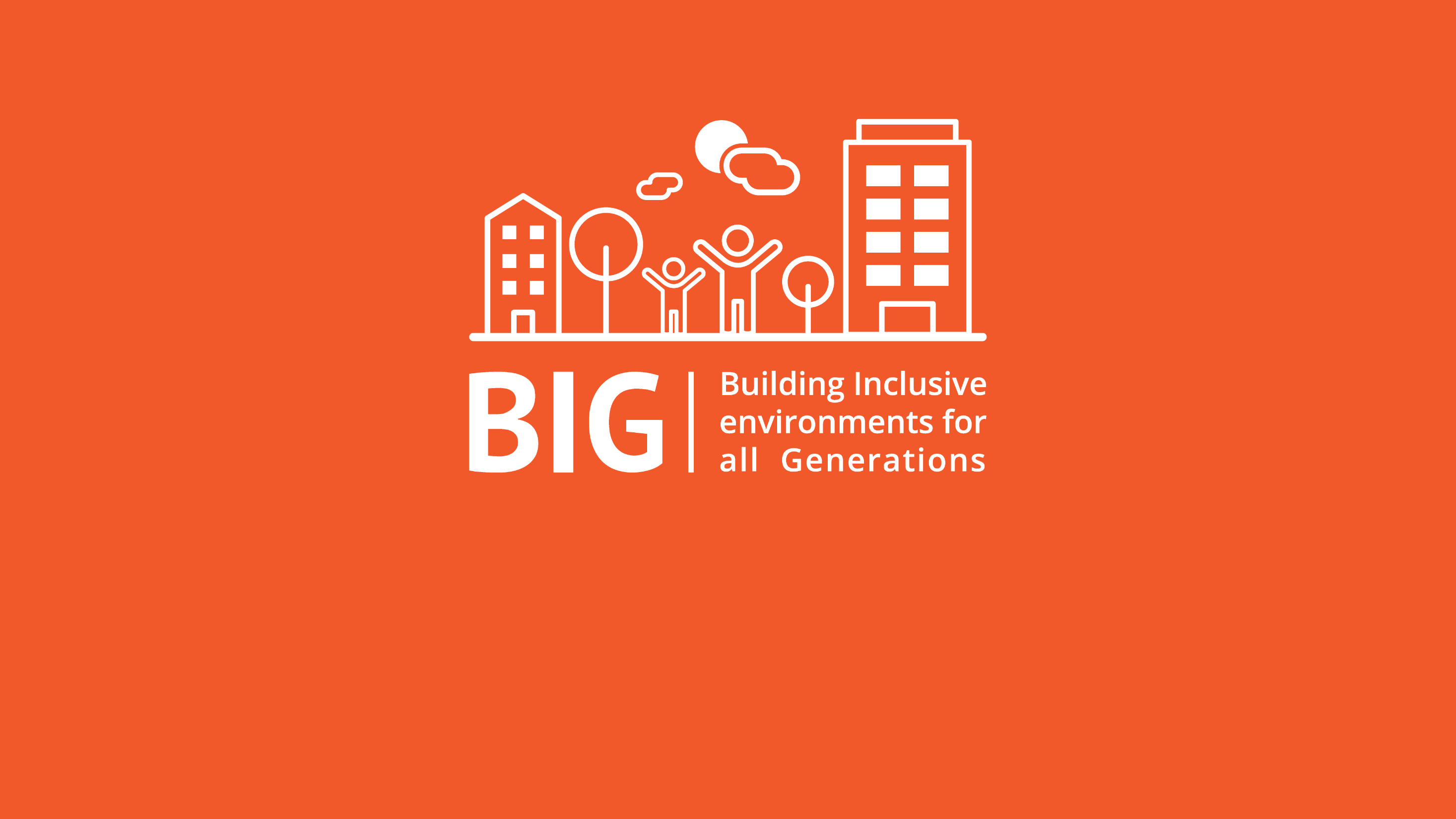 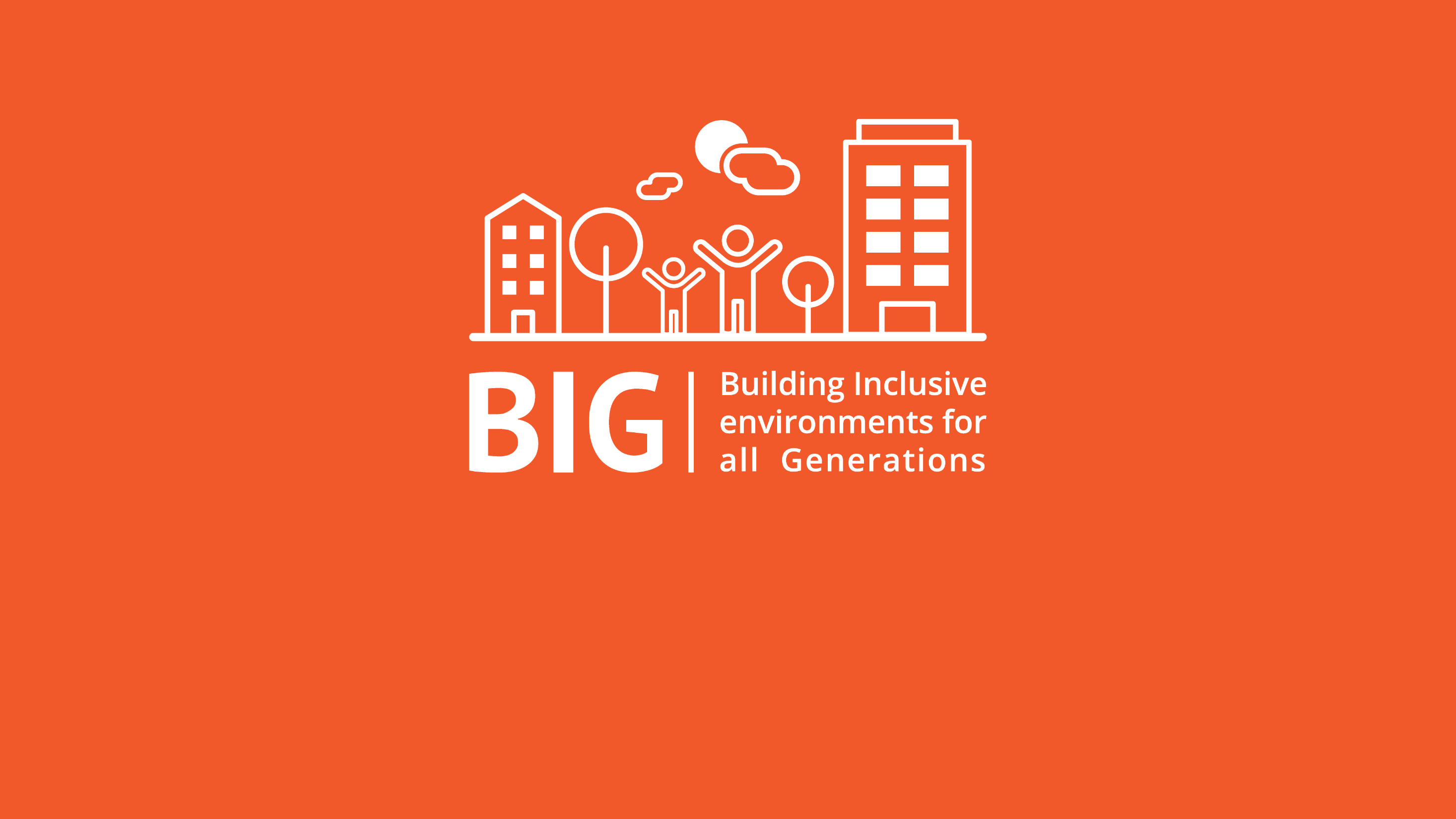 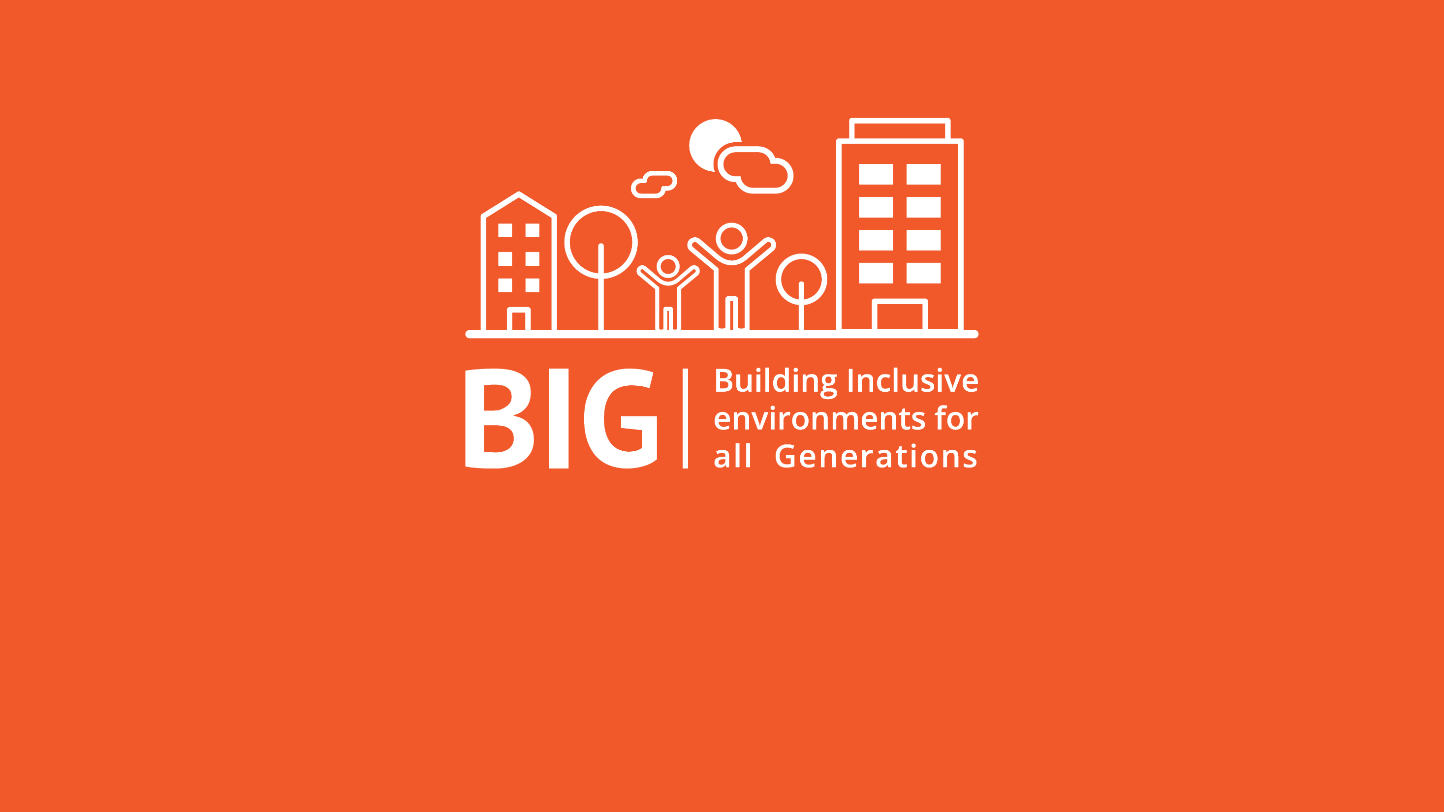 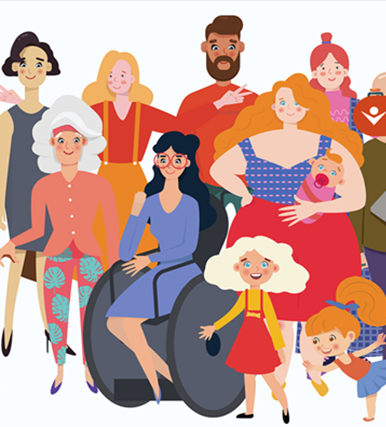 Plano de contingência
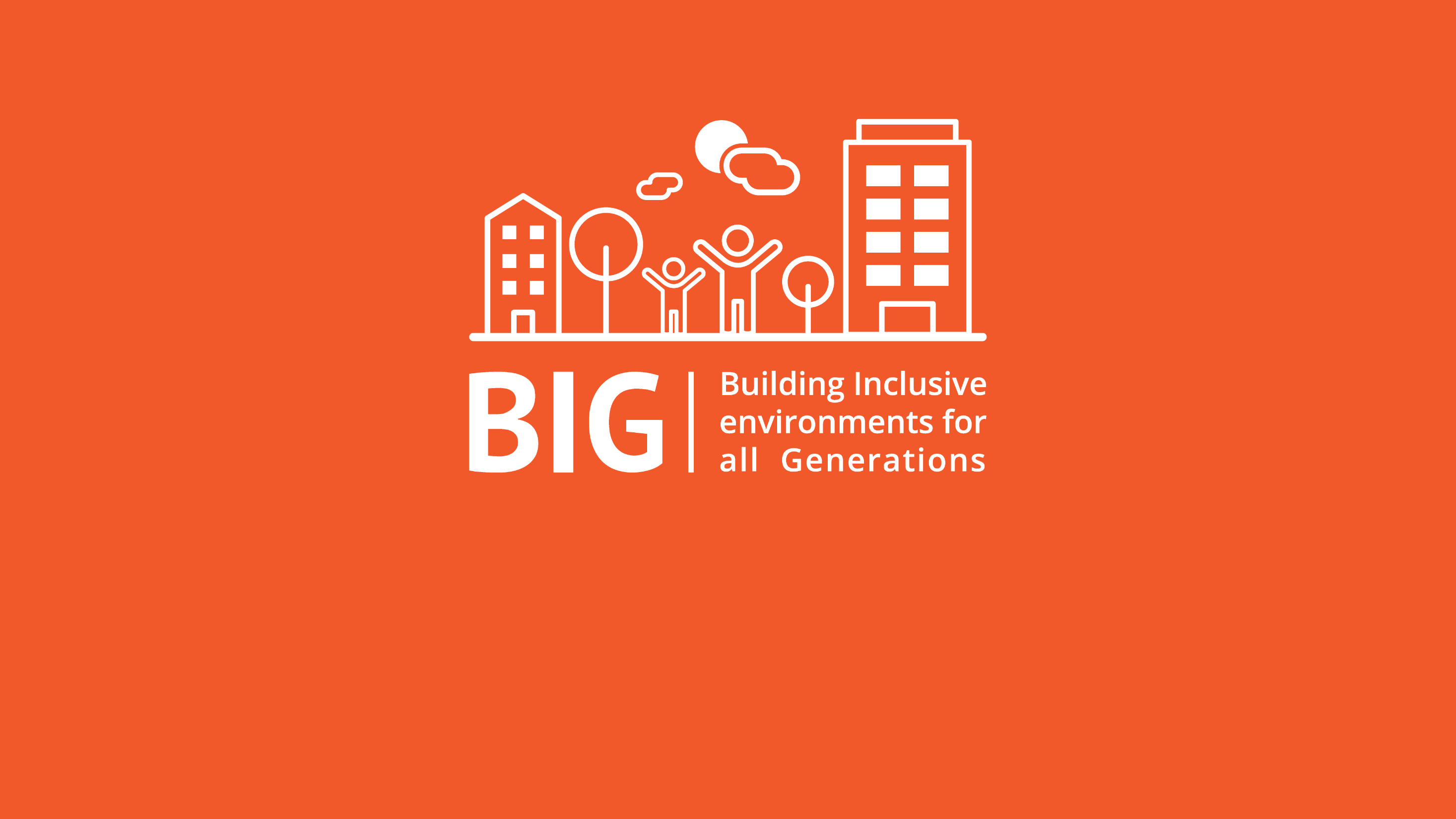 Potenciais problemas:
…
…
…
…
…
Soluções:
…
…
…
…
…
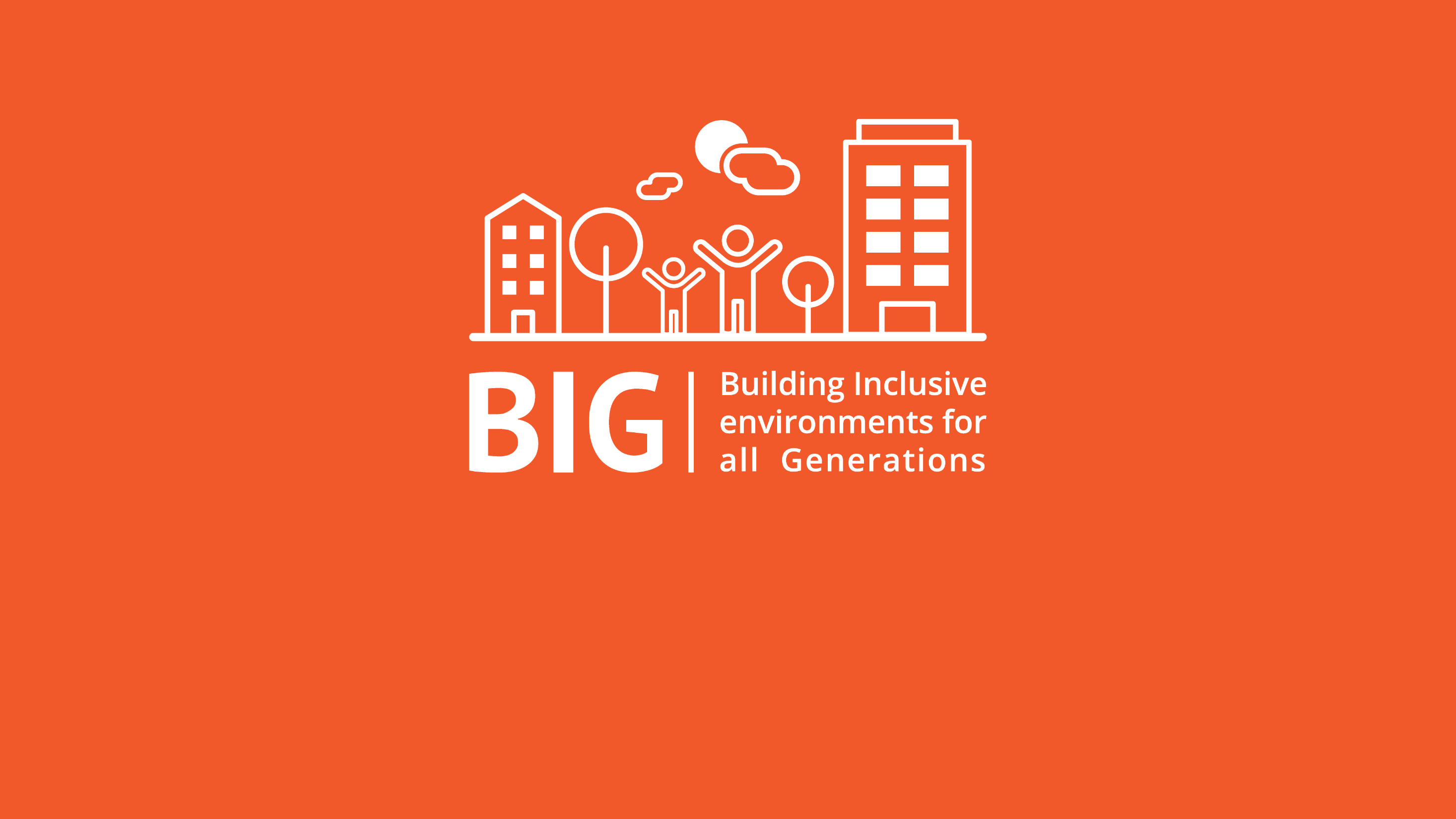 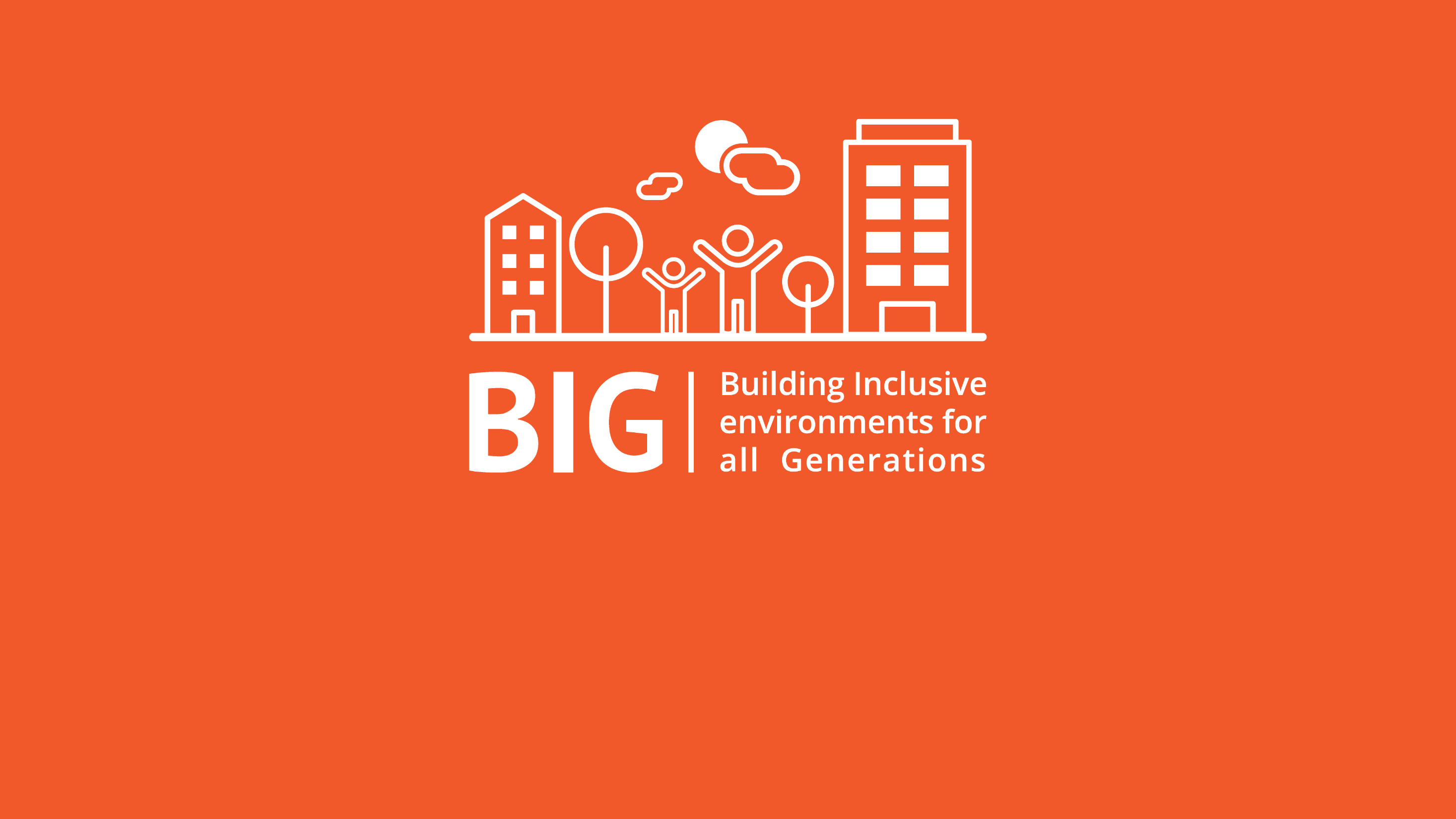 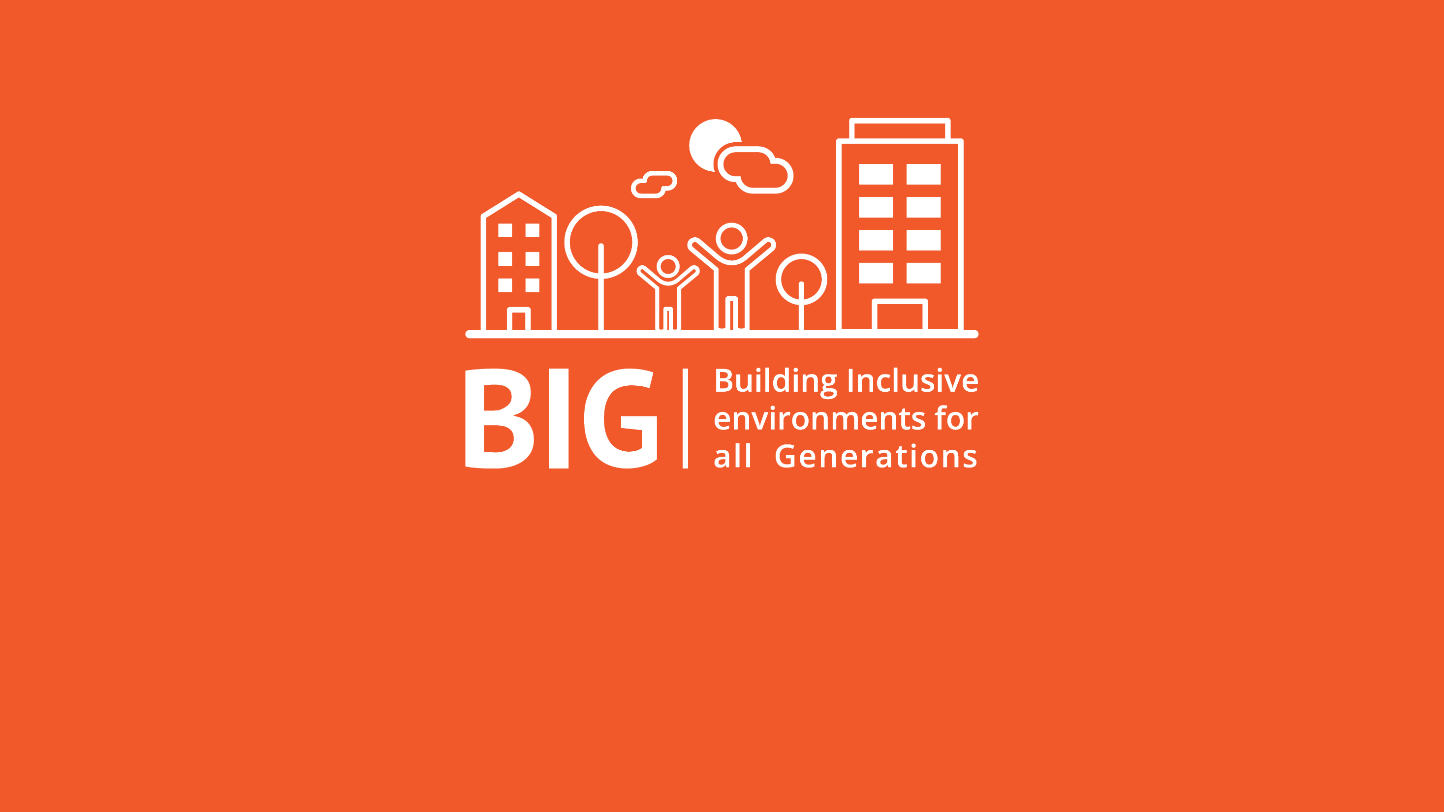 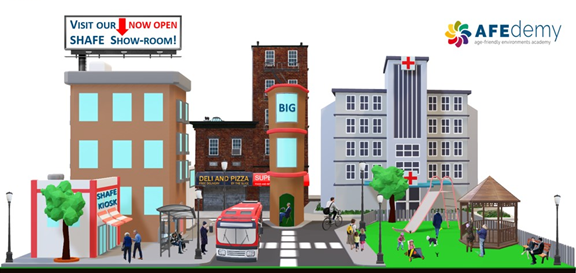 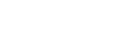 Plano de ação
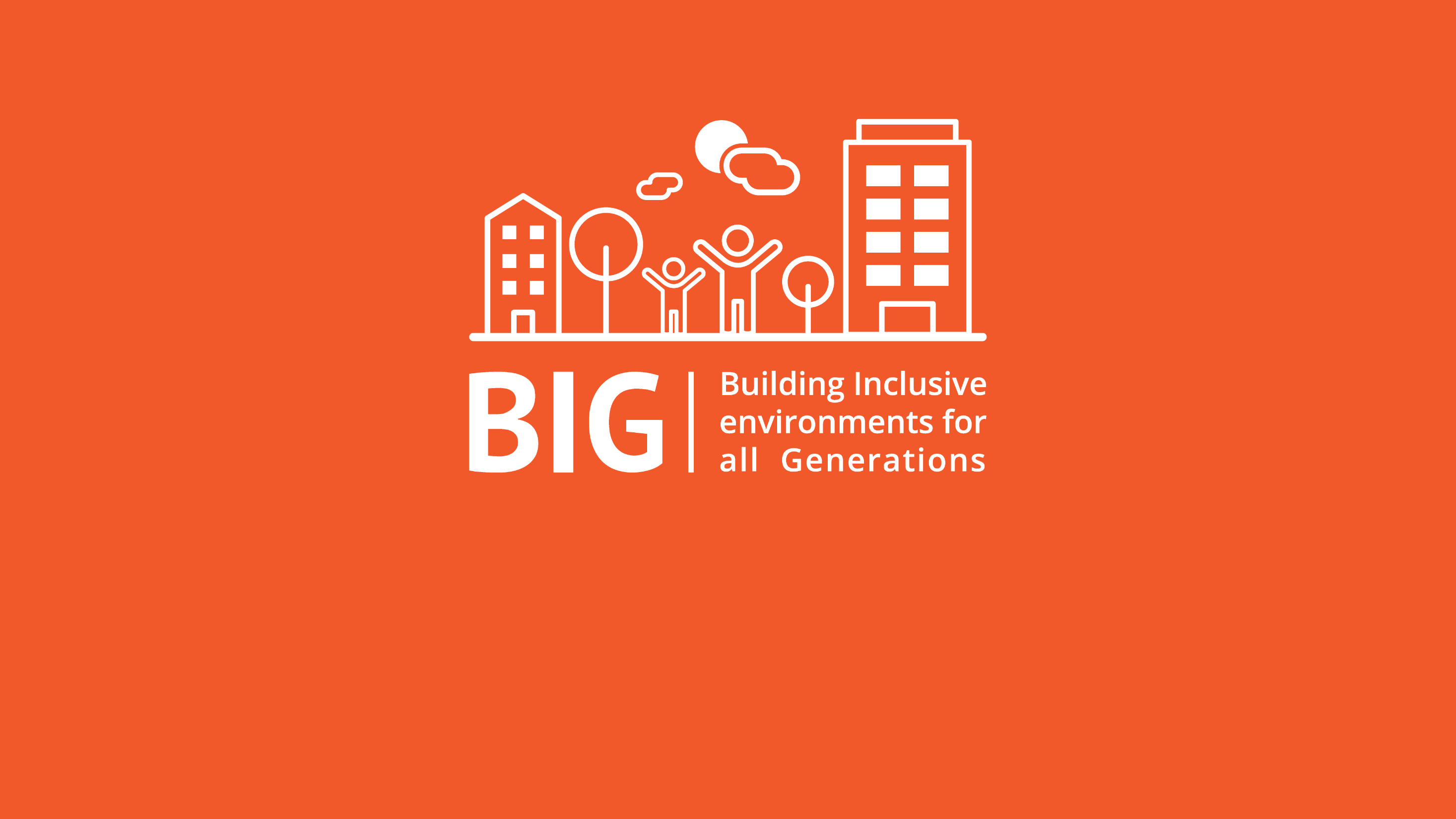 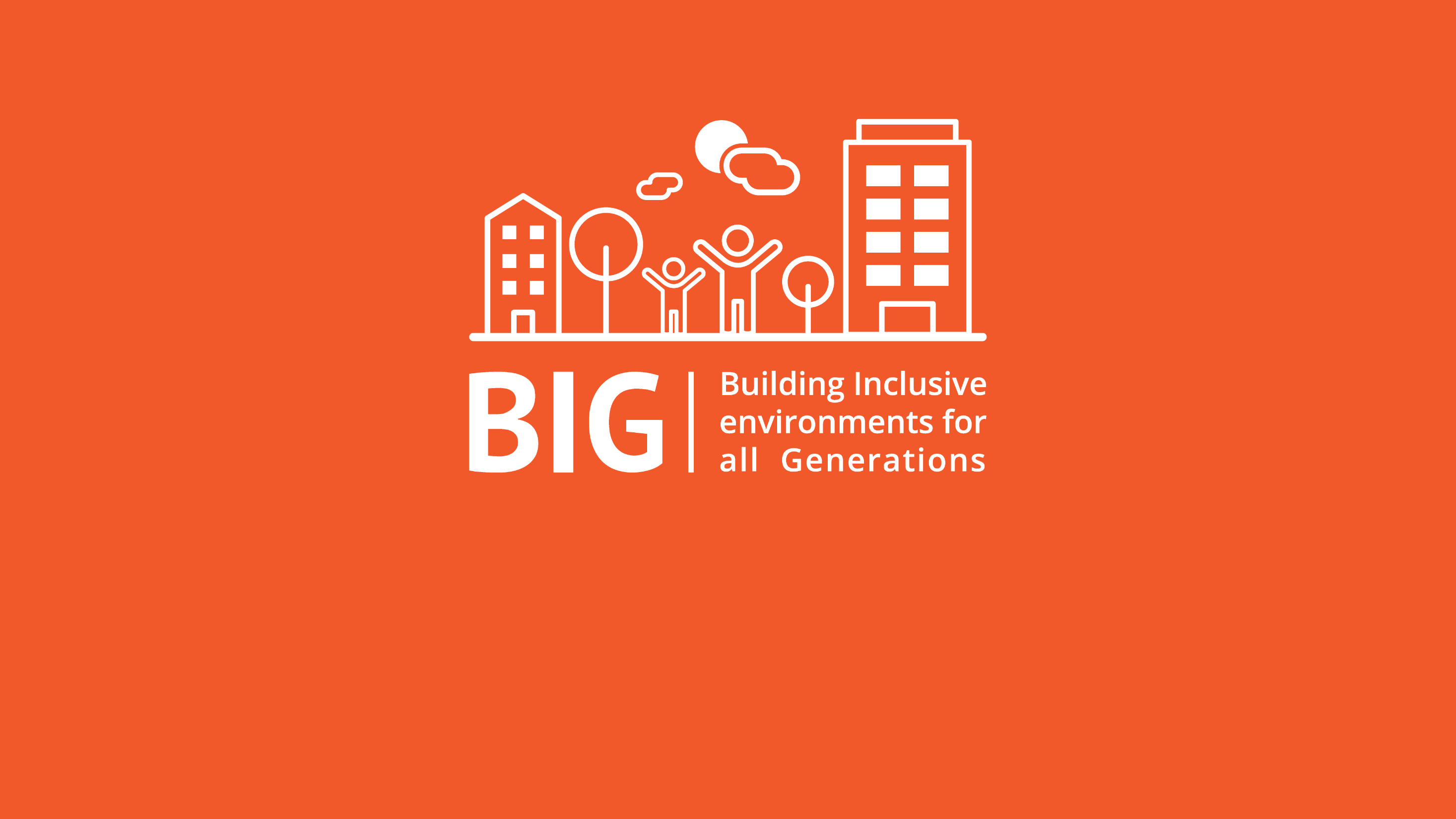 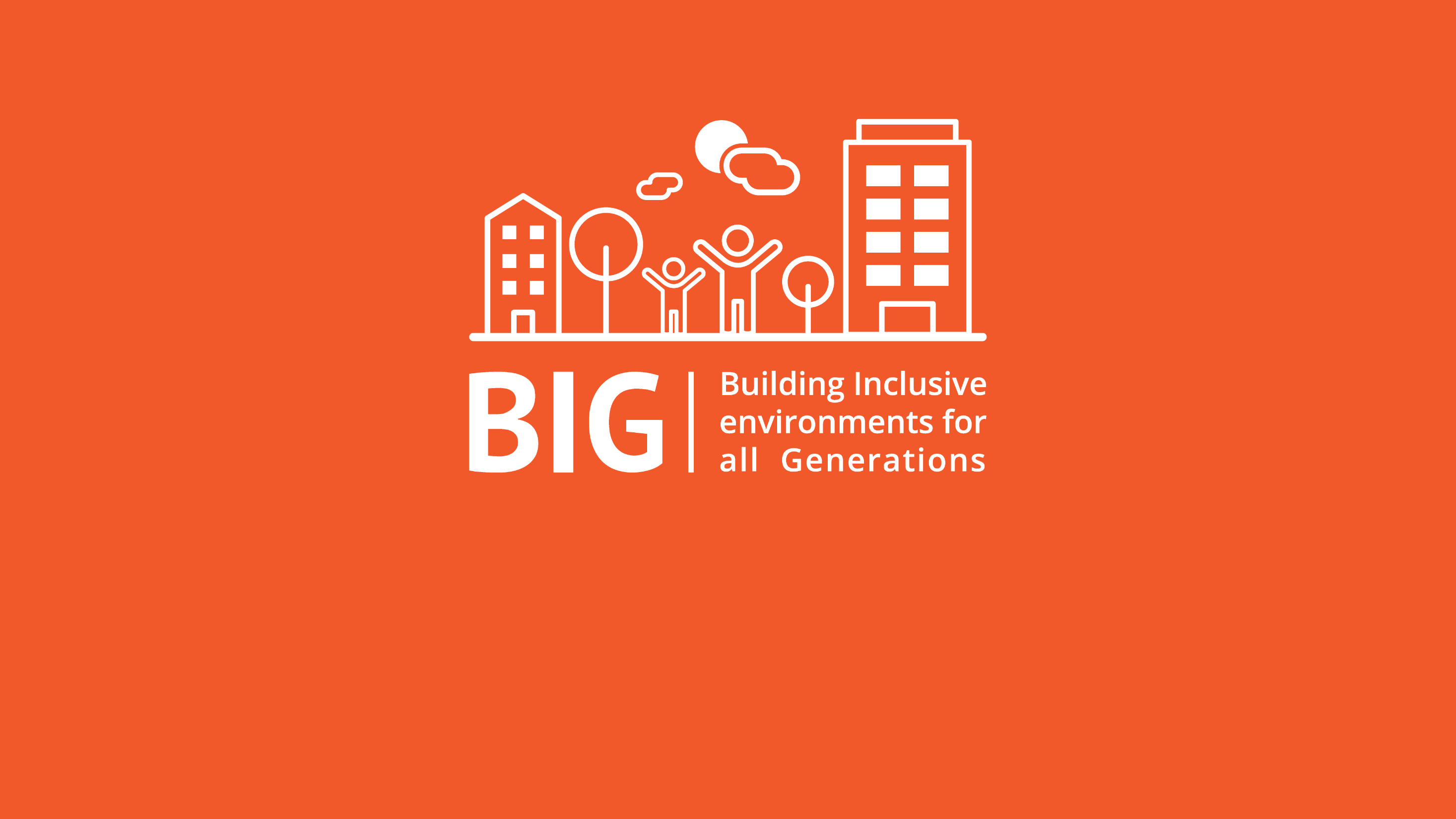 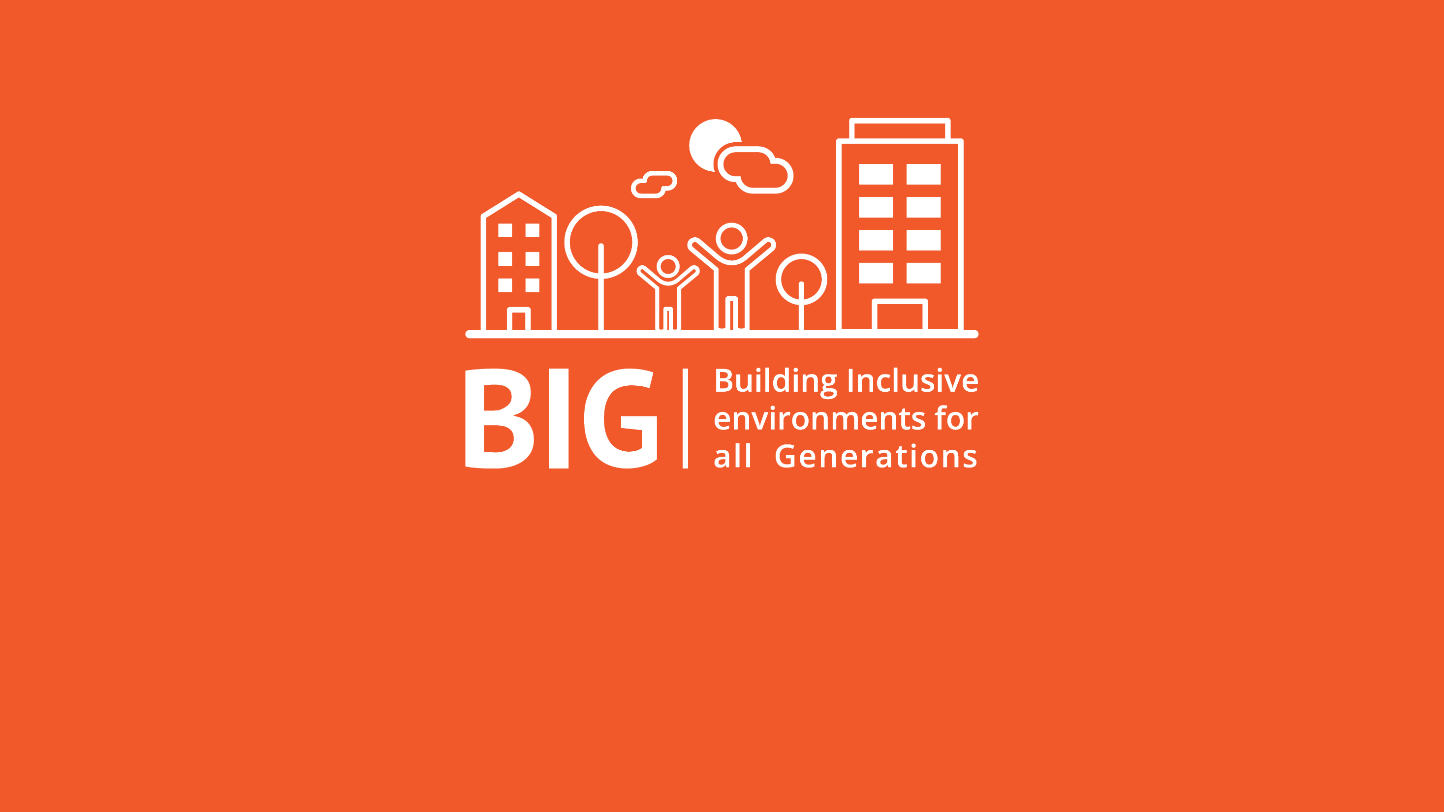 Obrigado pela sua atenção!
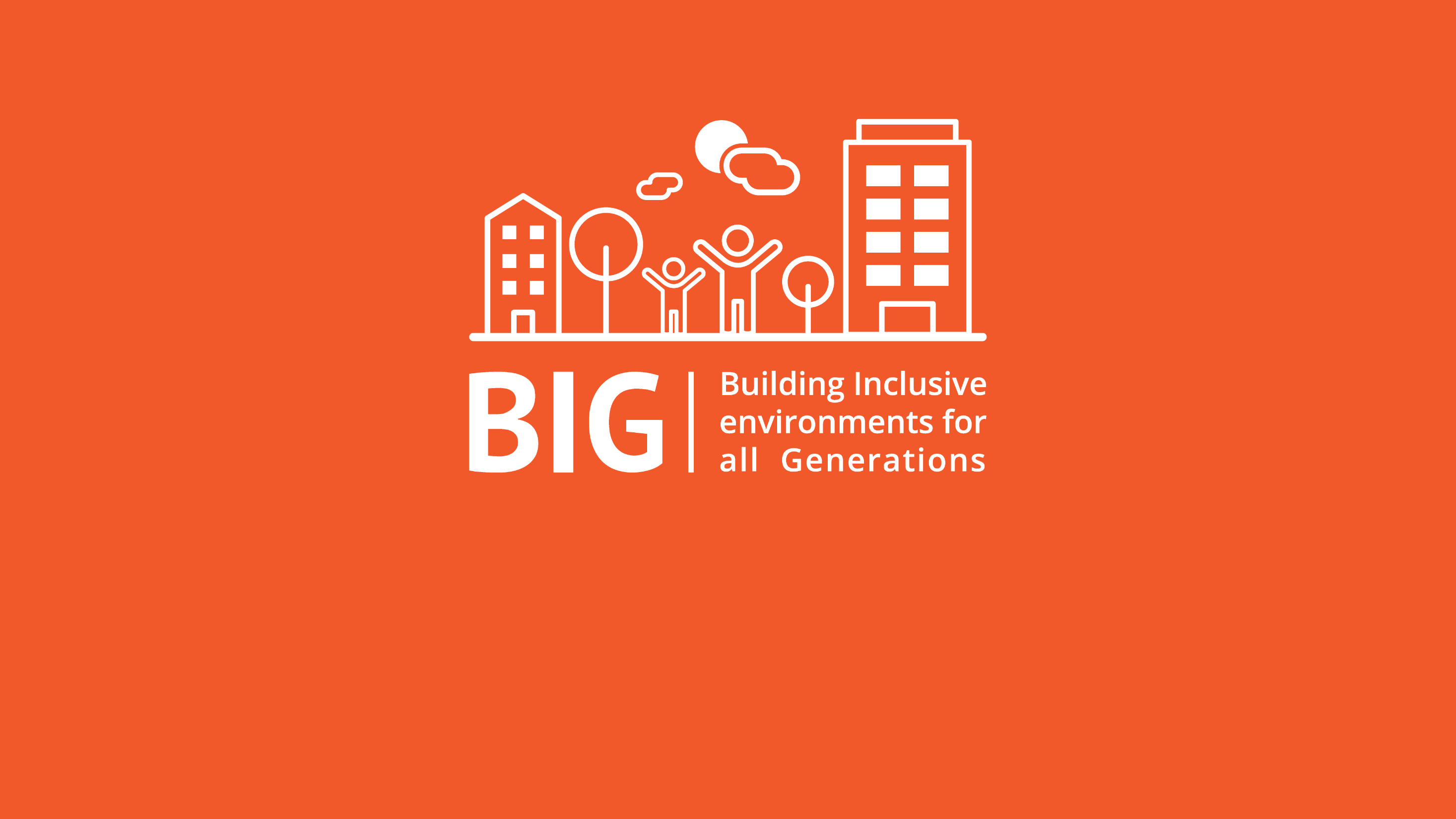 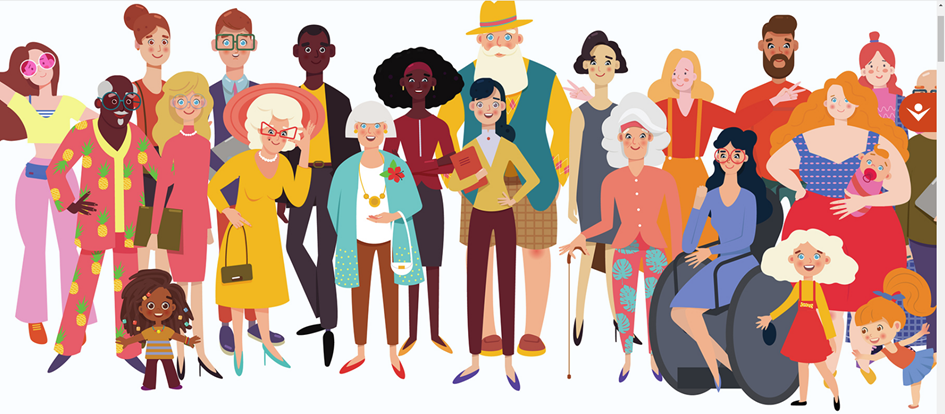 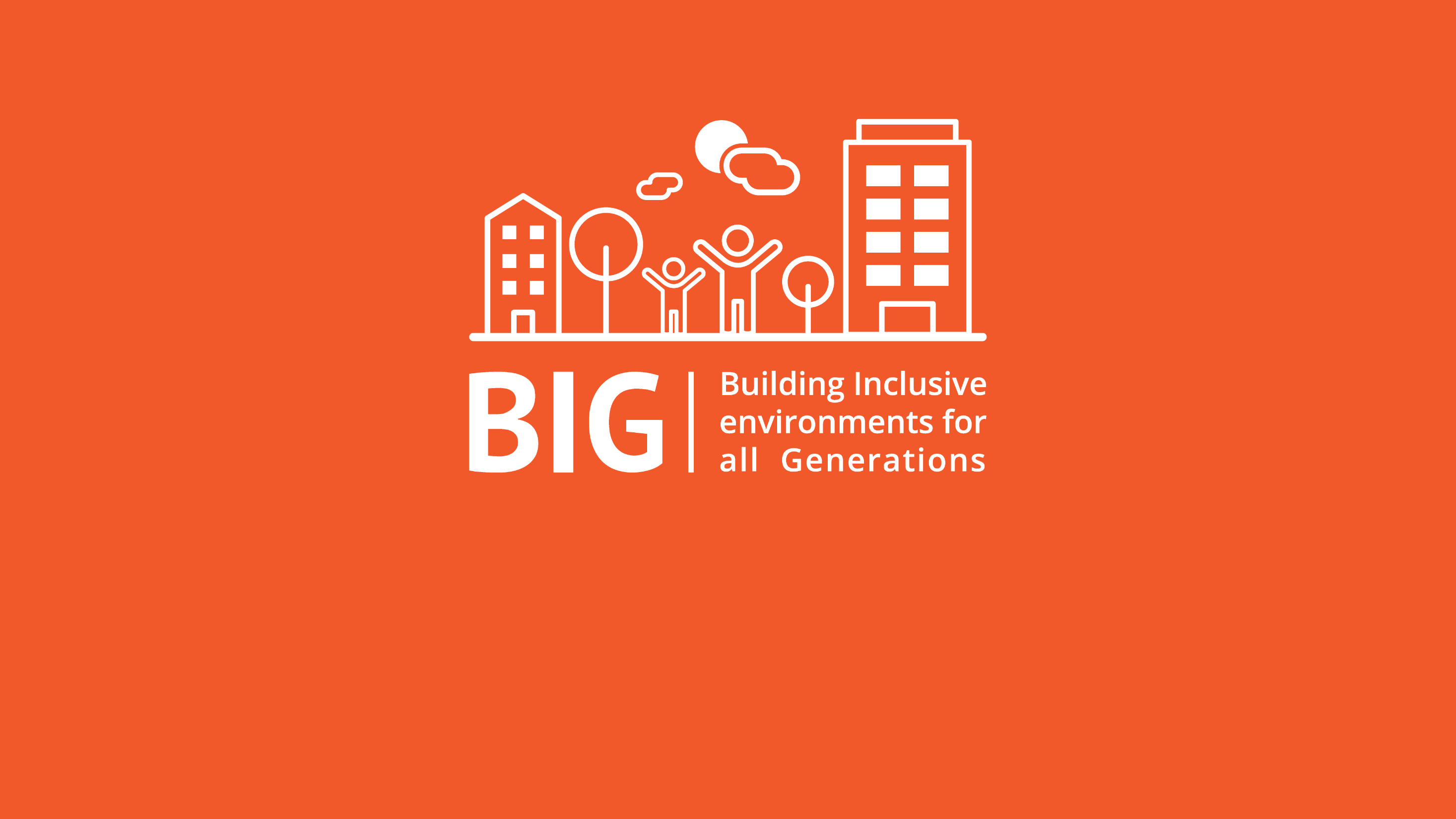